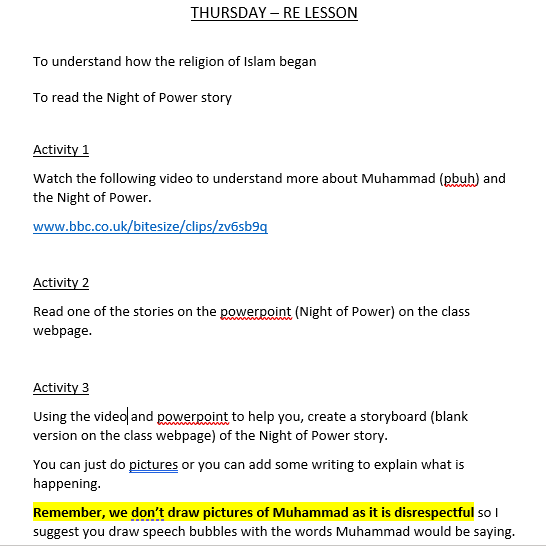 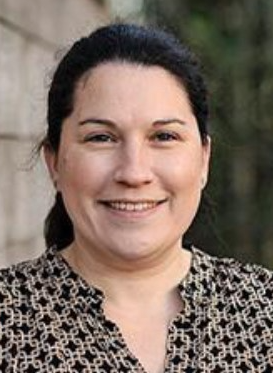 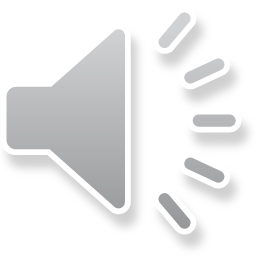 If you want to read a simpler version of the story, please read Slides 3 – 6.
If you want to read a more detailed version of the story, please read Slides 7 – 12.
Using one of the stories, create your storyboard.
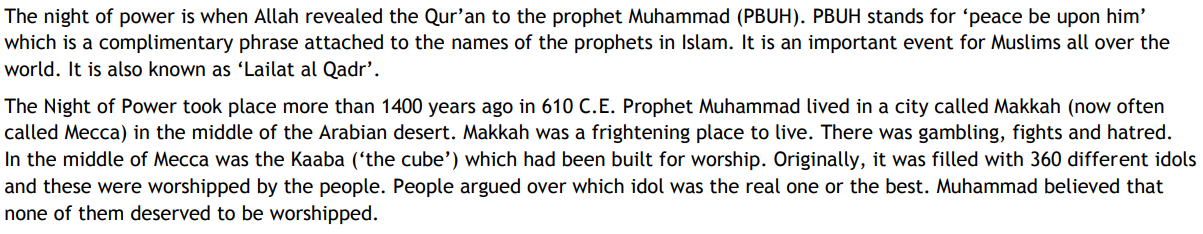 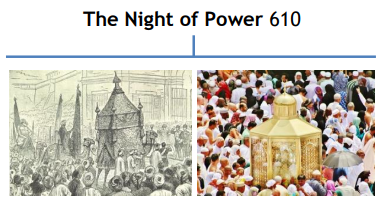 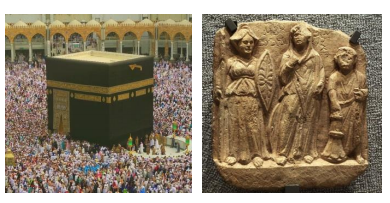 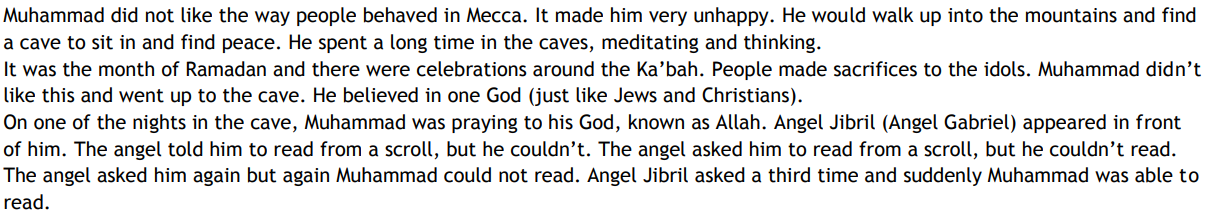 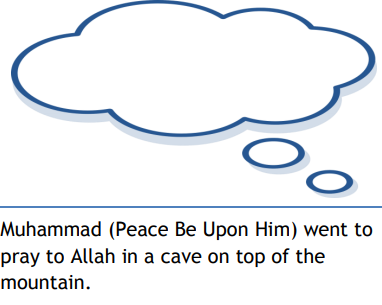 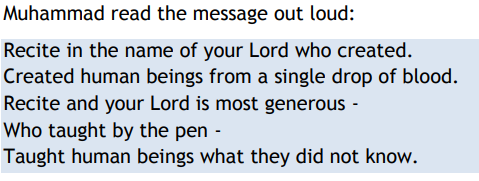 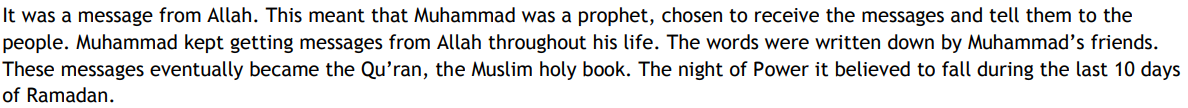 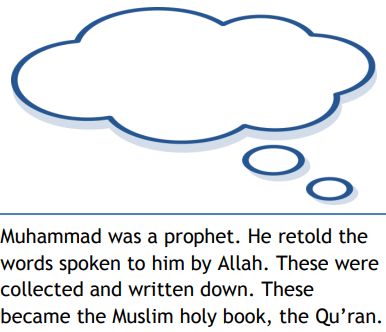 FIRST PICTURE TO DRAW
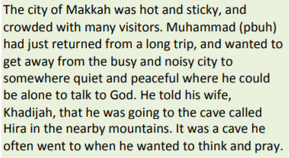 SECOND PICTURE TO DRAW
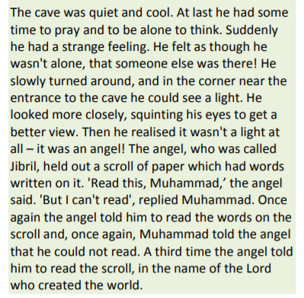 THIRD PICTURE TO DRAW
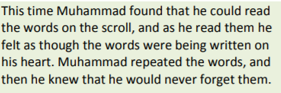 FOURTH PICTURE TO DRAW
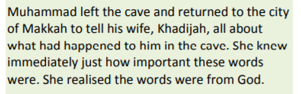 FIFTH PICTURE TO DRAW
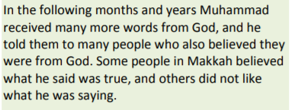 SIXTH PICTURE TO DRAW
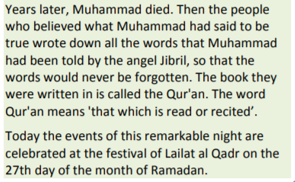